September 2015
MU TXOP Truncation
Date: 2015-09-13
Authors:
Slide 1
Jeongki Kim, LG Electronics
September 2015
Authors (continued)
Slide 2
Jeongki Kim, LG Electronics
September 2015
Authors (continued)
Slide 3
Jeongki Kim, LG Electronics
September 2015
Authors (continued)
Slide 4
Jeongki Kim, LG Electronics
September 2015
Authors (continued)
Slide 5
Jeongki Kim, LG Electronics
September 2015
Authors (continued)
Slide 6
Jeongki Kim, LG Electronics
September 2015
Authors (continued)
Slide 7
Jeongki Kim, LG Electronics
September 2015
Authors (continued)
Slide 8
Jeongki Kim, LG Electronics
September 2015
Background (1/2)
TXOP truncation in legacy system [1]
When a STA gains access to the channel using EDCA and empties its transmission queue, it may transmit a CF-End frame provided that the remaining duration is long enough to transmit this frame. 
By transmitting the CF-End frame, the STA is explicitly indicating the completion of its TXOP.
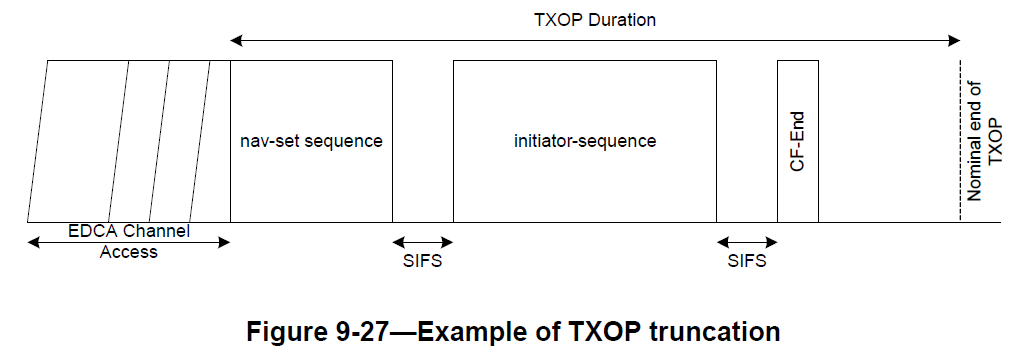 Slide 9
Jeongki Kim, LG Electronics
September 2015
Background (2/2)
Example 1) DL MU procedure 
If AP does not have any DL MU data in queue, the AP can send CF-End to truncate the remaining TXOP







Example 2) UL MU procedure
2-1) Like DL MU, if all the MU STAs doesn’t have any data, an AP  can send CF-End
2-2) If AP does not receive data from all MU STAs in response to TF, the AP can send CF-End to truncate the remaining TXOP
TXOP Duration
C-E
DL MU frames
DL MU frames
DL MU frames
AP2
Nominal end of TXOP
MU
BA
MU
BA
MU
BA
MU STAs
TXOP Duration
TF
C-E
AP2
Nominal end of TXOP
UL MU frames
MU STAs
TF: Trigger frame, C-E: CF-End,
Slide 10
Jeongki Kim, LG Electronics
September 2015
Motivation
A CF-End frame sent by an OBSS STA can truncate the NAV set by MyBSS’s frame
When a NAV is reset(0), if a channel is idle, a STA can send a frame
It will affect the on-going transmission of MyBSS’s frame
It  will happen more often in 11ax because 11ax considers UL MU procedure and assumes the dense environment (i.e., a lot of OBSSs)
We provide a simple rule to avoid resetting the NAV set by myBSS frame due to an OBSS CF-End frame
STAs
C-E
AP1
(BSS1)
1) NAV set by TF
Frames
STA3
2) NAV resetting by CF-End
MU
 BA
TF
Collision
AP2
(BSS2)
UL MU frames
MU STAs
TF: Trigger frame, C-E: CF-End
Slide 11
Jeongki Kim, LG Electronics
September 2015
Proposal (1/2)
In legacy system, a STA saves the TXOP holder address and uses the saved TXOP holder address for responding with the CTS after receiving RTS
“A STA shall save the TXOP holder address for the BSS in which it is associated, which is the MAC address from the Address 2 field of the frame that initiated a frame exchange sequence except when this is a CTS frame, in which case the TXOP holder address is the Address 1 field.”
“If a STA receives an RTS frame with the RA address matching the MAC address of the STA and the MAC address in the TA field in the RTS frame matches the saved TXOP holder address, then the STA shall send the CTS frame after SIFS, without regard for, and without resetting, its NAV.”
We can reuse it for TXOP truncation
Slide 12
Jeongki Kim, LG Electronics
September 2015
Proposal (2/2)
Proposed method: When a STA receives a CF-End from an OBSS STA, if the last NAV update was caused by a Intra-BSS frame, the STA should not reset its NAV
STAs
C-E
AP1
(BSS1)
1) NAV updated by TF
Save TXOP holder address(AP2)
STA3
2) TA (AP1) of CF-End doesn’t match TXOP holder address(AP2), Not reset NAV
MU
 BA
TF
AP2
(BSS2)
UL MU frames
MU STAs
TF: Trigger frame, C-E: CF-End
Slide 13
Jeongki Kim, LG Electronics
September 2015
Conclusion
We propose a simple rule of truncating the MU TXOP set by TF of myBSS 
A STA that receives a CF-End does not reset its NAV unless the NAV was set by a frame originating from the STA sending a CF-End frame
It can protect the TXOP set by a my-BSS frame from OBSS TXOP truncation
Slide 14
Jeongki Kim, LG Electronics
September 2015
Reference
[1] IEEE 802.11REVmc_D4.0
Slide 15
Jeongki Kim, LG Electronics
September 2015
Straw Poll
Do you agree to add the following text in SFD?
When a STA receives a CF-End from an OBSS STA, if the last NAV update was caused by a Intra-BSS frame, the STA should not reset its NAV
Slide 16
Jeongki Kim, LG Electronics